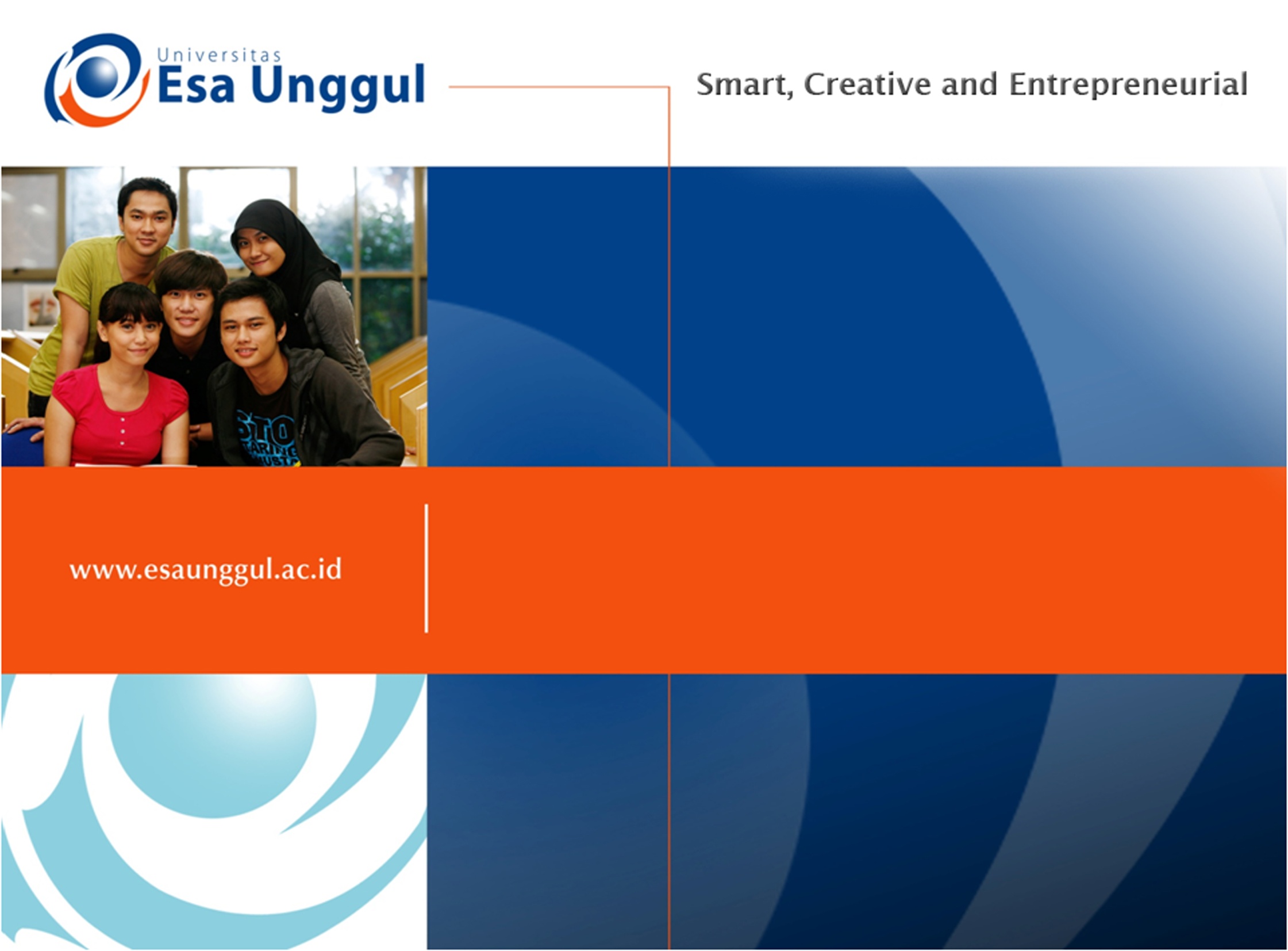 PSIKOSOSIAL DAN BUDAYA
PERTEMUAN 9
Globalisasi dalam Pelayanan kesehatan
YAYAH KARYANAN, S.Sos, MM
Program Studi Ilmu Keperawatan
Fakultas Ilmu-ilmu Kesehatan
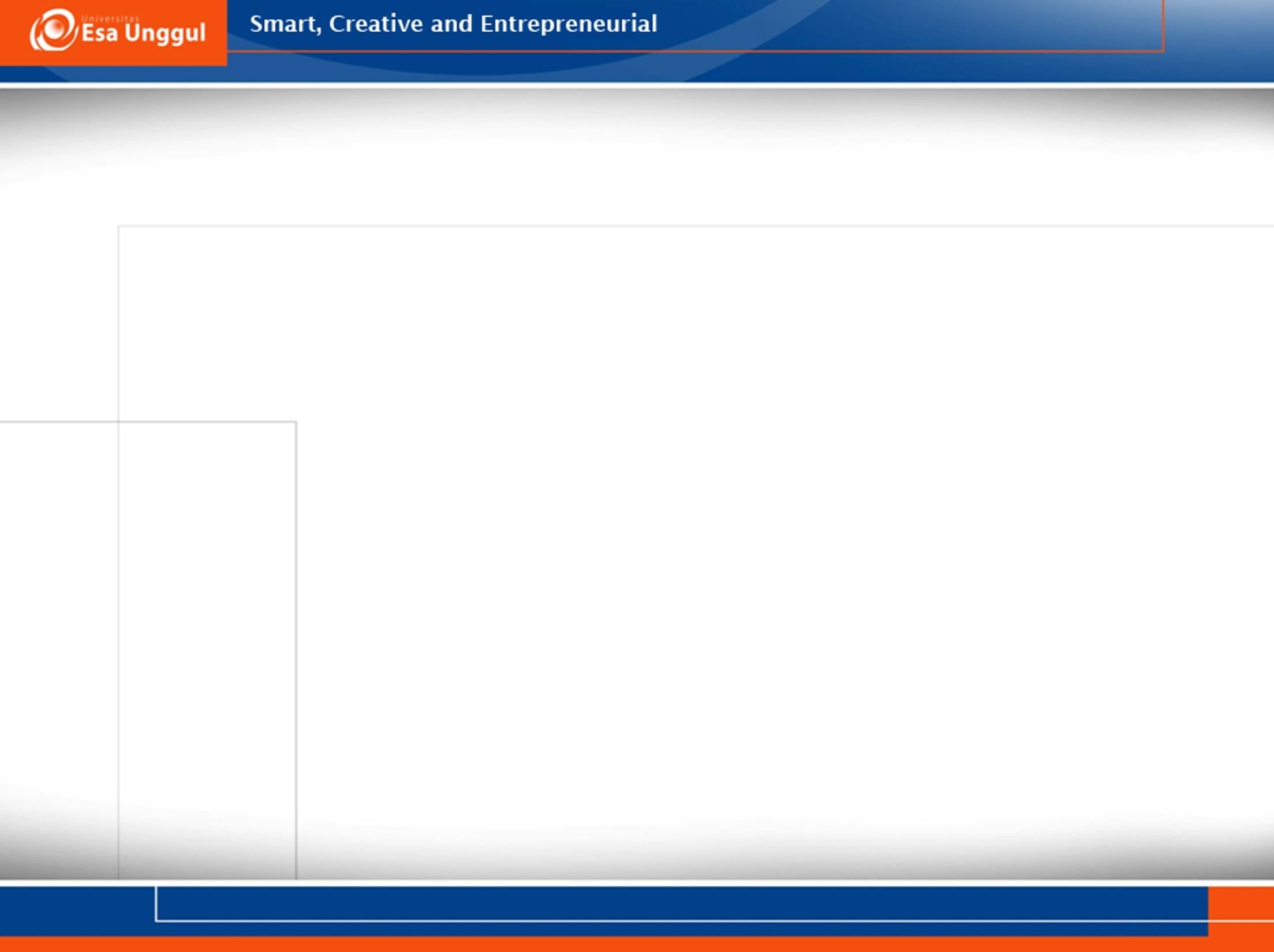 VISI DAN MISI UNIVERSITAS ESA UNGGUL
Visi dan Misi Prodi Keperawatan
Menjadi pusat pendidikan Ners yang kompeten berbasis intelektulitas, kreatifitas, dan kewirausahaan, dengan keunggulan dibidang nursing home care serta berdaya saing global pada tahun 2020
Misi 
1) Mengembangkan program pendidikan Ners dengan keunggulan nursing home care yang berwawasan global dan berbasis Ilmu pengetahuan dan teknologi 
2) Mengembangkan Ilmu Pengetahuan dan Teknologi di bidang keperawatan dengan keunggulan nursing home care melalui kegiatan penelitian 
3) Menerapkan dan mengembangkan ilmu keperawatan dengan keunggulan nursing home care melalui pengabdian kepada masyarakat 
4) Menyiapkan sumber daya manusia keperawatan dengan keunggulan nursing home care yang berdaya saing global dan menciptakan calon pemimpin yang berkarakter bagi bangsa dan negara 
5) Mengelola sarana dan prasarana yang menunjang program akademik dan profesi keperawatan dengan keunggulan nursing home care 
6) Berperan aktif dalam menerapkan dan mengembangkan ilmu keperawatan dengan keunggulan nursing home care yang bermanfaat bagi organisasi profesi, bagi bangsa dan negara Indonesia serta segenap umat manusia
Visi dan Misi Fakultas Ilmu-Ilmu Kesehatan
Visi : 
Menjadi Fakultas Ilmu-Ilmu Kesehatan yang kompeten di bidang kesehatan masyarakat, ilmu gizi dan ilmu keperawatan, Manajemen Informasi Kesehatan dan Rekam medis dan Informasi Kesehatan berbasis intelektualitas, inovasi dan kewirausahaan yang unggul serta mampu bersaing secara global. 
Misi : 
1) Menyelenggarakan pendidikan dan pengajaran bidang Ilmu-Ilmu Kesehatan (Manajemen Informasi Kesehatan, Kesehatan Masyarakat, ilmu gizi dan ilmu Ners, serta Rekam medis dan Informasi Kesehatan) secara efisien dan efektif berbasis pada teknologi informasi. 
2) Menyelenggarakan program-program penelitian dan pengembangan guna menghasilkan konsep-konsep, teori dan hasil kajian yang secara fungsional dapat mendukung pengembangan kehidupan bermasyarakat. 
3) Melaksanakan dan mengembangkan program-program pengabdian kepada 
        masyarakat melalui inovasi di bidang ilmu pengetahuan, teknologi dan seni yang bermanfaat bagi kemajuan bangsa Indonesia.
KEMAMPUAN AKHIR YANG DIHARAPKAN
Mahasiswa mampu menjelaskan tentang globalisasi dalam pelayanan kesehatan
GLOBALISASI
GLOBALISASI
Inti pokok era globalisasi menurut kesepakatan GATT tidak lain adalah liberalisasi perdagangan. Artinya tidak ada lagi hambatan tarif dan non-tarif dalam menyelenggarakan perdagangan internasional.
contoh hambatan tarif dalam perdagangan internasional adalah diberlakukannya sistem pajak perhitungan harga dan/atau harga jual yang berbeda untuk produk sejenis yang didatangkan dari luar negeri.
.
Untuk melindungi industri dan produksi dalam negeri, banyak negara memang memperlakukan sistem pajak, perhitungan harga serta harga juual yang lebih tinggi untuk produk yang didatangkan dariluar negeri.
Sedangkan contoh hambatan non-tarif dalam perdagangan internasional adalah diberlakukannya sistem kouta, dan/ataupun sistem perijinan serta ketentuan teknis yang berbeda untuk produk sejenis yang di datangkan dari luar negeri,sama halnya dengan hambatan tarif, untuk melindungi industri danproduksi dalam negeri.
Banyak negara memang membatasi jumlah produk yang diizinkan masuk. dan/atau memperlakukan sistem perizinan serta pelbagai ketentuan teknis yang lebih ketat untuk produkyang didatangkan dari luar negeri.
Perdagangan internasional, karena telah bebas dari proteksi dan/atau diskriminasi, akan berlangsung dan berkembang secara alamiah. 
Secara teoritis berlangsungnya liberalisasi perdagangan ini memang menjanjikan banyak dampak positif
DAMPAK
Untuk negara-negara yang sedang berkembang (de1eloping countries), dampak positif tersebut adalah
 Terbukanya pasar negara yang telah maju (de1eloped countries) untuk menjual pelbagaibahan mentah hasil alam dan/ataupun hasil industri. 
Dampak akhirnya adalah meningkatnya pendapatan, yang apabila dapat dikelola dengan baik, akan berperanan besar dalam meningkatkan taraf kemakmuran dari negara-negara yang sedang berkembang tersebut.
 Sayangnya disamping dampak positif, liberalisasi perdagangan ini ternyata juga mendatangkan banyak dampak negatif. 
Perdagangan bebas menurut kesepakatan GATT tidaklah bersifat satu arah.negara-negara yang sedang berkembang (de1eloping countries) juga dituntut untuk membuka pintu terhadap masuknya pelbagai produk yang dihasilkan oleh negara-negara yang telah maju (de1eloped countries).
AKIBAT
Letak masalahnya.sebagai akibat dari masih lemahnya daya saing kegiatan industri di banyak negara yang sedang berkembang, menyebabkan begitu perdagangan bebas mulai diberlakukan, lambat atau cepat, pasti akan tersingkir dari peredaran. Dari uraian tentang era globalisasi dan dampaknya ini segeralah terlihat bahwa ada atau tidaknya dampak era globalisasi dan/atau liberalisasi perdagangan pada suatu negara sebenarnya sangat ditentukan oleh daya saing yang dimiliki oleh negara tersebut
Apabila daya saing yang dimiliki rendah,telah dapat dipastikan akan berdampak negatif terhadap negara tersebut. 
Tetapi apabila daya saing yangdimiliki tinggi, justru menjanjikan banyak dampak positif, yakni makin terbukanya peluang untuk lebih meningkatkan kemakmuran bangsa dan negara.
GLOBALISASI BIDANG JASA
Globalisasi bidang Jasa, dalam arti liberalisasi perdagangan Jasa, adalah salah satu aspek serta merupakan inovasi baru dari kesepakatan GATT disebutkan,
karena bidang jasa dinilai juga mempunyai peranan yang sangat penting dalam turut meningkatkan kemakmuran suatu bangsa, maka perdagangan bebas dalam bidang jasa harus pula dilaksanakan. 
Untuk terlaksananya liberalisasi perdagangan jasa ini, beberapa kesepakatan awal telah berhasil dirumuskan. Dapat dilihat misalnya pada rumusan Kesepakatan Umum Perdagangan jasa  yang pada saat ini sebenarnya masih memerlukan pembahasan yang lebih mendalam oleh banyak negara
Pada kesepakatan GAT, tersebut, tampak ruang lingkup liberalisasi pergadangan Jasa sangat luas sekali. Ruang lingkup tersebut, Jika disederhanakan, secara umum dapat dibedakan dalam empat kelompok, yakni:

Kelompok jasa yang dapat dikonsumsi tanpa perlu mendatangi negara penghasil jasa (acrossa border)
        Contoh kelompok jasa ini adalah jasa konsultasi dan/atau pelbagai bentuk layanan yang diselenggarakan di luar negeri dan yang dapat dinikmati dengan mempergunakan pelbagai alat komunikasi canggih seperti jaringan radio, televisi atau internet. 
       Untuk bidangkesehatan contoh kelompok jasa ini adalah pelayanan medis jarak jauh (telemedicine services) yang di banyak negara telah banyak diselenggarakan
2.Kelompok jasa yang untuk mengkonsumsinya harus mendatangi negara penghasil jasa
   (through consumption abroad)
Contoh kelompok jasa ini adalah jasa konsultasi dan/atau pelbagai bentuk layanan yangdapat diperoleh di luar negeri. Untuk bidang kesehatan contoh kelompok jasa ini adalah berobat ke luar negeri, yang untuk Indonesia telah lama dikenal. !.
3. Kelompok jasa yang diselenggarakan oleh suatu sarana asing yang didirikan di suatu negara (through commercial presence)
Contoh kelompok jasa ini adalah pelbagai bentuk jasa dan/ataupun layanan sarana asingyang di dirikan oleh negara,negara maju di negara-negara yang sedang berkembang. Untuk bidang kesehatan contoh kelompok jasa ini adalah berdirinya r$ asing di suatu negara, yang untuk Indonesia telah mulai pula dikenal.
4. Kelompok jasa yang diselenggarakan oleh tenaga kerja asing yang bekerja di suatu negara(through the presence o& people who are service provider) 
Contoh kelompok jasa ini ialah bekerjanya tenaga kerja asing, baik tenaga kasar dan/ataupun pro&esional di suatu negara. Untuk bidang kesehatan contoh kelompok jasa ini adalah bekerjanya dokter dan/atau perawat asing, yang untuk Indonesia, sedang ramai diperdebatkan.
Sama halnya dengan liberalisasi perdagangan umum, begitu era globalisasi mulai berlaku, pelbagai pembatasan yang bersifat protektif dan diskriminatif terhadap perdagangan jasa, telah tidak boleh diberlakukan lagi.
Pelayanan Kesehatan
Globalisasi yang akan berpengaruh terhadap perkembangan pelayanan kesehatan termasuk pelayanan keperawatan ada 2 yaitu ;
(a). Tersedianya alternatif pelayanan
(b). Persaingan penyelenggaraan pelayanan untuk menarik minat pemakai jasa pemakai kualitas untuk memberikan jasa pelayanan kesehatan yang terbaik.
Untuk hal ini berarti tenaga kesehatan, khususnya tenaga keperawatan diharapkan untuk dapat memenuhi standar global dalam memberikan pelayanan / asuhan keperawatan
Dengan demikian diperlukan perawat yang mempunyai kemampuan professional dengan standar internasional dalam aspek intelektual, interpersonal dan teknikal, bahkan peka terhadap perbedaan social budaya dan mempunyai pengetahuan transtrutural yang luas serta mampu memanfaatkan alih IPTEK
Tuntutan profesi keperawatan keyakinan bahwa keperawatan merupakan profesi harus disertai dengan realisasi pemenuhan karakteristik keperawatan sebagai profesi yang disebut dengan professional (Kelly & Joel,1995).
Karakteristik profesi
(a). Memiliki dan memperkaya tubuh pengetahuan melalui penelitian
(b). Memiliki kemampuan memberikan pelayanan yang unik kepada orang lain
(c). Pendidikan yang memenuhi standar
(d). Terdapat pengendalian terhadap praktek
(e). Bertanggug jawab & bertanggung gugat terhadap tindakan yang dilakukan
(f). Merupakan karir seumur hidup
(g). Mempunyai fungsi mandiri dan kolaborasi.
Persatuan Perawat Nasional Indonesia (PPNI) sebagai organisasi profesi perawat, mempunyai tanggung jawab utama yaitu melindungi masyarakat / publik, profesi keperawatan dan praktisi perawat
TUGAS PERAWAT
Melihat pentingnya tugas perawat dalam meningkatkan derajat kesehatan masyarakat yang optimal sudah sepatutnya perawat ditempatkan sejajar dengan profesi kesehatan lain dengan kemandirian tugas profesinya.
 Selama ini perawat selalu berlindung dibalik profesi lain dengan terus melaksanakan tugas pelimpahan dari profesi lain sementara tugas mandiri perawat terlupakan
Praktek keperawatan yang dilakukan ditentukan oleh suatu standar organisasi profesi (PPNI) serta sistem yang mengatur dan ada suatu pengendalian berupa undang-undang yang akan menjadi landasan bagi perawat dalam bekerja.
Tantangan profesi perawat di Indonesia di abad 21 ini semakin meningkat. Seiring tuntutan menjadikan profesi perawat yang di hargai profesi lain. Profesi keperawatan dihadapkan pada banyak tantangan
Tantangan ini tidak hanya dari eksternal tapi juga dari internal profesi ini sendiri.
Pembenahan internal
Pembenahan internal yang meliputi empat dimensi dominan yaitu; 
1. Keperawatan, 
2. Pelayanan keperawatan, 
3. Asuhan keperawatan dan
 4. Praktik keperawatan. 
.
Tantangan eksternal
Tantangan eksternal berupa tuntutan akan adanya 
Registrasi, 
Lisensi, 
Sertifikasi,
 Kompetensi dan
Perubahan pola penyakit, 
Peningkatan kesadaran masyarakat akan hak dan kewajiban, 
Perubahan system pendidikan nasional, 
Perubahan-perubahan pada supra system dan pranata lain yang terkait
Kerjasama/komitmen
Untuk menjawab tantangan-tantangan itu dibutuhkan komitmen dari semua pihak yang terkait dengan profesi ini, organisasi profesi, lembaga pendidikan keperawatan juga tidak kalah pentingnya peran serta pemerintah. 
Organisasi profesi dalam menentukan standarisasi kompetensi dan melakukan pembinaan,
 Lembaga pendidikan dalam melahirkan perawat-perawat yang memiliki kualitas yang diharapkan serta 
Pemerintah sebagai fasilitator dan memiliki peran-peran strategis lainnya dalam mewujudkan perubahan ini.
Tanggung jawab
Tanggung jawab secara umum, yaitu;
1. Menghargai martabat setiap pasien dan keluargannya.
2. Menghargai hak pasien untuk menolak pengobatan, prosedur atau obat-obatan tertentu dan melaporkan penolakan tersebut kepada dokter dan orang-orang yang tepat di tempat tersebut.
3. Menghargai setiap hak pasien dan keluarganya dalam hal kerahasiaan informasi.
4. Apabila didelegasikan oleh dokter menjawab pertanyaan-pertanyaan pasien dan memberi informasi yang biasanya diberikan oleh dokter.
5. Mendengarkan pasien secara seksama dan melaporkan hal-hal penting kepada orang yang tepat.
Tanggung gugat
Dan tanggung gugat yang menjadi salah satu tantangan dalam profesi keperawatan didasarkan peraturan perundang-undangan yang ada.
Tanggung gugat bertujuan
(1). Mengevaluasi praktisi-praktisi professional baru dan mengkaji ulang praktisi-praktisi yang sudah ada
(2). Mempertahankan standart perawatan kesehatan, 
(3). Memberikan fasilitas refleksi professional, pemikiran etis dan pertumbuhan pribadi sebagai bagian dari professional perawatan kesehatan, 
(4). Memberi dasar untuk membuat keputusan etis.
TERIMA KASIH